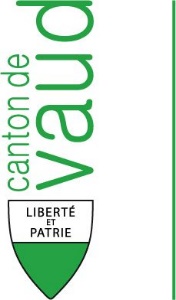 Poulet poêlé forestière
Pommes dauphine
Sauté d’artichauts
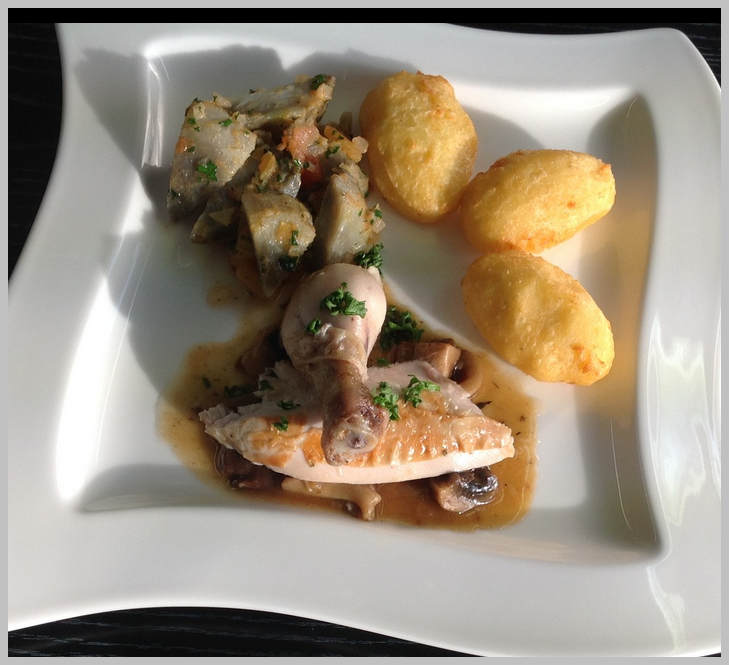 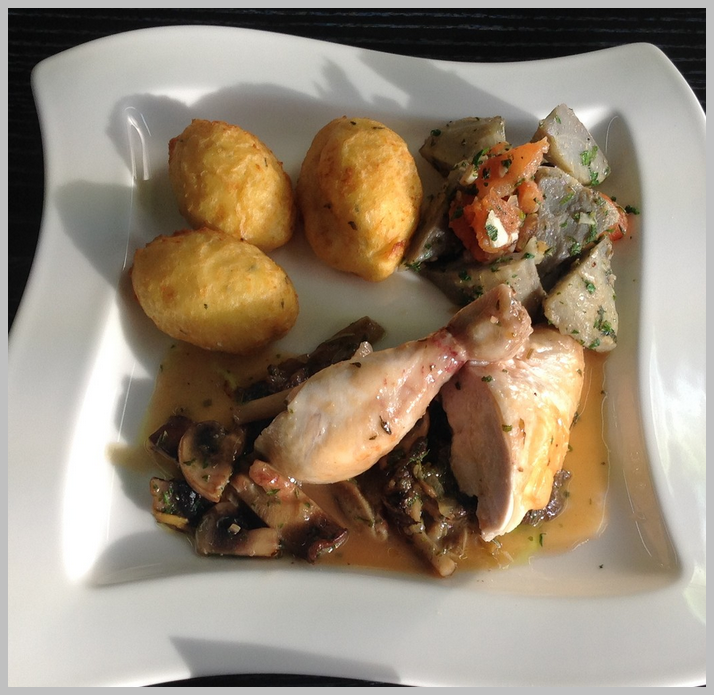 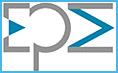 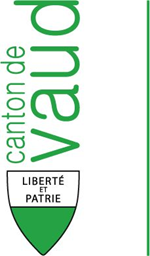 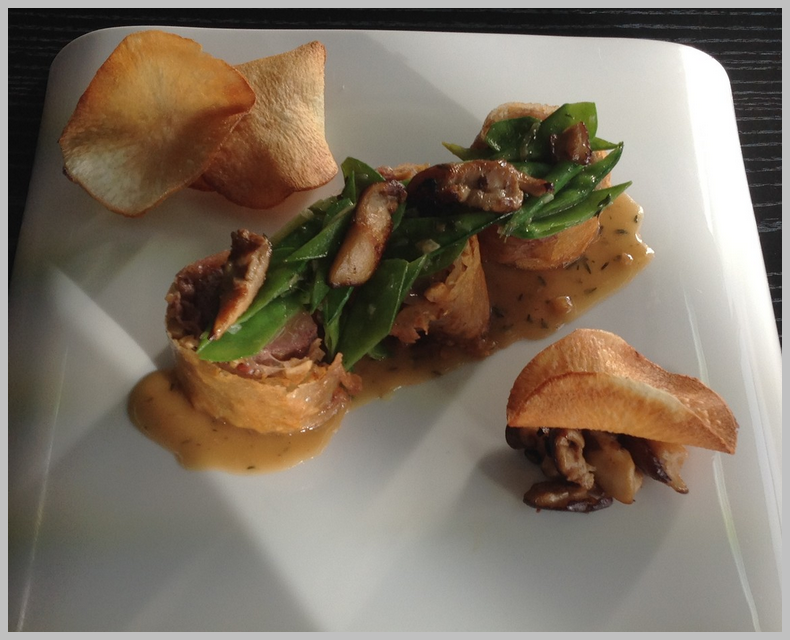 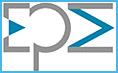 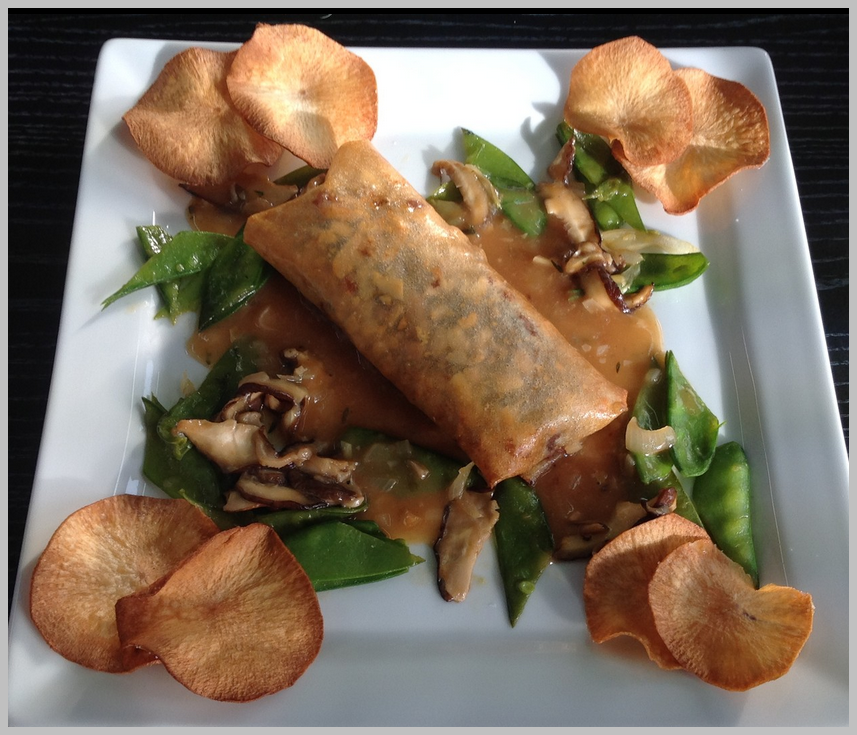 Magret de canard en pâte à brick
Chips de manioc
Pois mangetout, shiitakes